Уфк  по ульяновской области
Представление отчетности по национальным проектам ф.0503128-НП
Шамордина Светлана Владимировна
Заместитель начальника Отдела  бюджетного учета и отчетности по операциям бюджетов
www.roskazna.ru
г. Ульяновск , июль 2020 год
Представление Отчетности                                           по национальным проектам
Уфк  по ульяновской области
1
Периодичность представления Отчетности                                            по национальным проектам ф.0503128-НП
Уфк  по ульяновской области
Отчет о бюджетных обязательствах (ф. 0503128) в части обязательств по реализации национальных проектов (программ), комплексного плана модернизации и расширения магистральной инфраструктуры (региональных проектов в составе национальных проектов) в ходе исполнения соответствующих бюджетов 


Отчет (ф. 0503128-НП)
Периодичность представления – ежемесячно
2
Сроки, порядок представления и проверки отчета ф.053128-НП
Уфк  по ульяновской области
28 число месяца
4 рабочих дня
ФО, ГВБФ, ГРБС ФБ
ТОФК
ф. 0503128-НП
ПРЕДСТАВЛЕНИЕ
ПРОВЕРКА
3
4
Сопоставимость отчетных форм
Уфк  по ульяновской области
Допускается отклонение на отчеты (ф. 0503128-НП), содержащих только данные плановых периодов
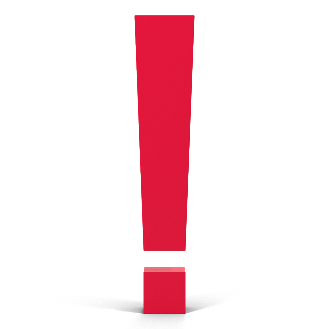 Количество Отчетов (ф. 0503117-НП)
Количество Отчетов (ф. 0503128-НП)
При наличии Отчета (ф. 0503117-НП) должен быть представлен
 Отчет (ф. 0503128-НП)по аналогичному ОКТМО
Отчет (ф. 0503117-НП)
Отчет (ф. 0503128-НП)
4
5
Целевые статьи расходов по национальным проектам
Уфк  по ульяновской области
5
Принятие ТОФК отчетов ф.0503128-НП                               в ПУиО ГИИС "Электронный бюджет
Уфк  по ульяновской области
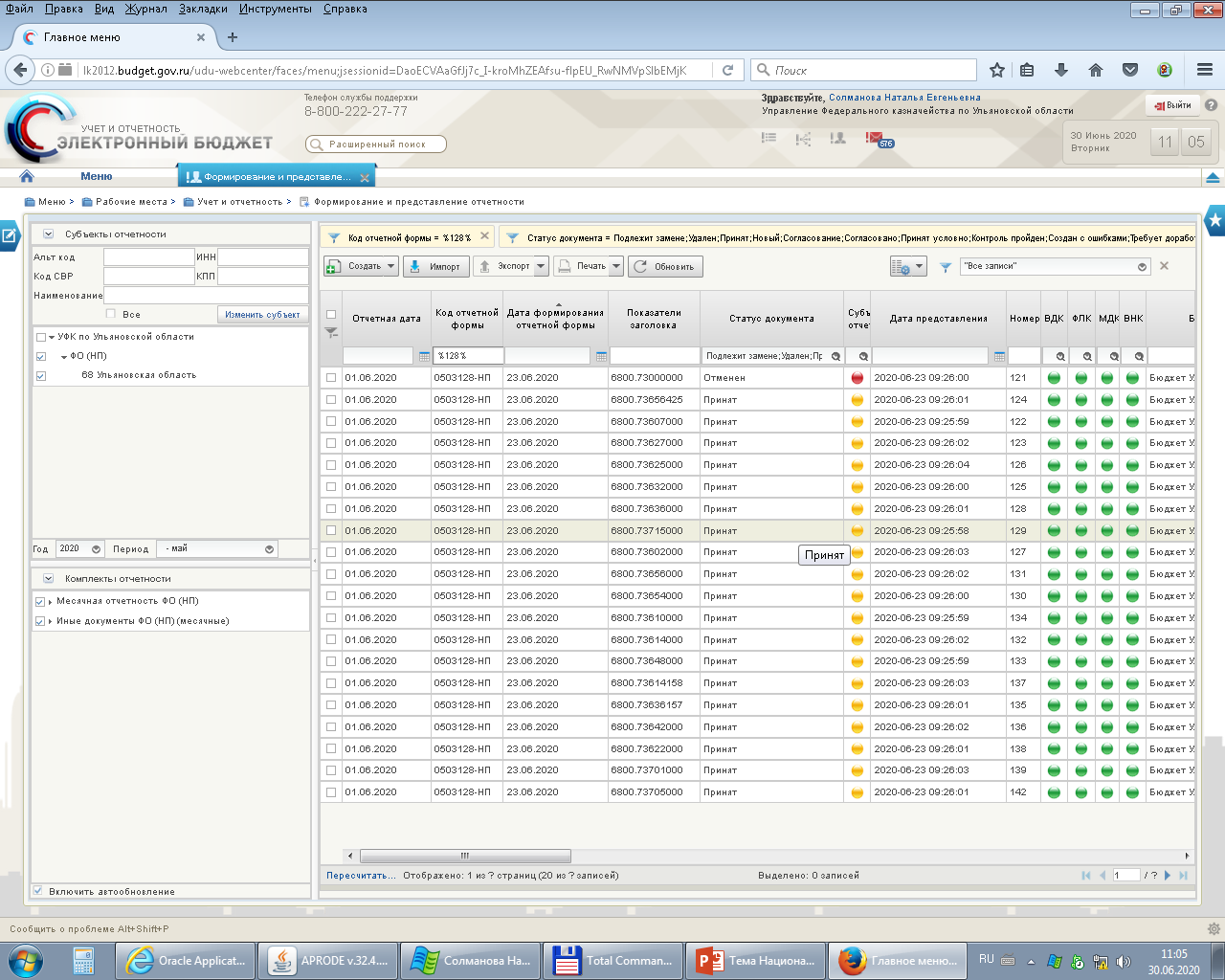 6
Анализ протоколов контролей ф.0503128-НП
Уфк  по ульяновской области
По результатам анализа протоколов контролей, сформированных в ПУиО ГИИС «Электронный бюджет», в случае принятия решения о необходимости корректировки отчетности, специалист ТОФК осуществляет отмену представленного отчета и координацию процесса его замены финансовым органом субъекта Российской Федерации в срок до четырех календарных дней с момента его фактического представления в ПУиО ГИИС «Электронный бюджет».

       После принятия всех Отчетов ф. 0503128-НП специалист ТОФК извещает Отдел консолидированной, бюджетной и бухгалтерской  отчетности МОУ ФК о принятии всех отчетов финансового органа субъекта Российской Федерации. Далее, в случае необходимости замены принятого отчета, ТОФК согласовывает с Отделом консолидированной, бюджетной и бухгалтерской отчетности МОУ ФК возможность его замены.
7
Соответствие данных отчетов
 ф.0503151 и 0503128-НП
Уфк  по ульяновской области
Графа 3,раздела ф. 0503128-НП  (Раздел  Подраздел  + Целевая статья в части кода НП + КВР = графе 3 раздела  2.Выбытия отчета   ф. 0503151
Графа 10,(Исполнено денежных обязательств)  отчета ф.0503128-НП = равняется графе  4 (Бюджетная деятельность) раздела 2 Выбытия  отчета  ф.0503151
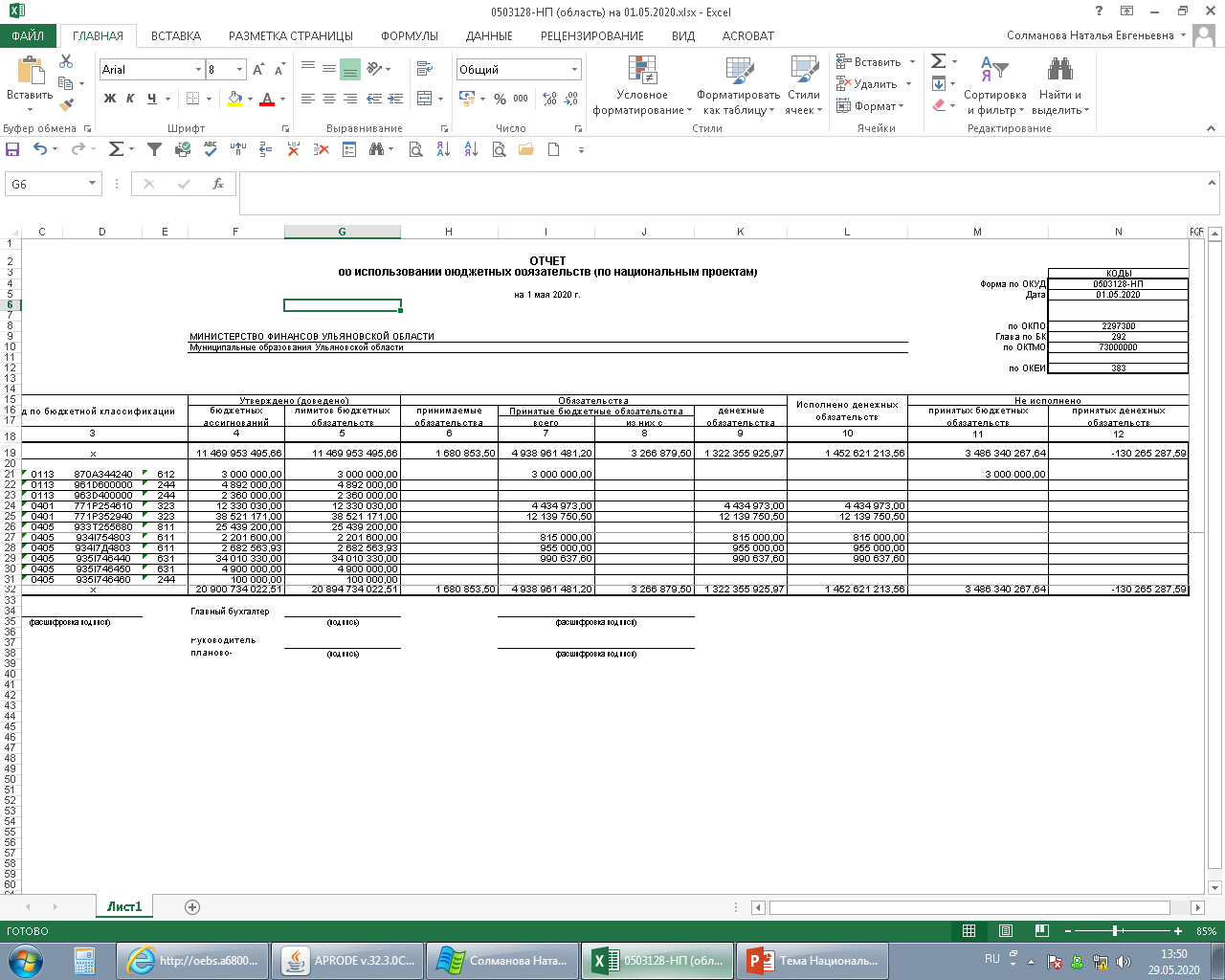 8
Нормативно-правовые акты , регламентирующие представление и проверку отчета (ф. 0503128-НП)
Уфк  по ульяновской области
Нормативно-правовые акты , регламентирующие проверку формы 0503128-НП:

Приказ МФ Российской Федерации от 20.08.2019 № 131н «О внесении изменений в Инструкцию о порядке составления и представления годовой, квартальной и месячной отчетности об исполнении бюджетов бюджетной системы Российской Федерации, утвержденную приказом Министерства финансов Российской Федерации от 28.12. 2010 № 191н»

ПИСЬМО Федерального Казначейства 09.09.2019 № 07-04-05/02-19361
        Приложение № 1 к письму Федерального казначейства 09.09.2019 № 07-04-05/02-19361 
        Приложение № 2 к письму Федерального казначейства 09.09.2019 № 07-04-05/02-19361
9
Уфк  по ульяновской области
Спасибо за внимание!